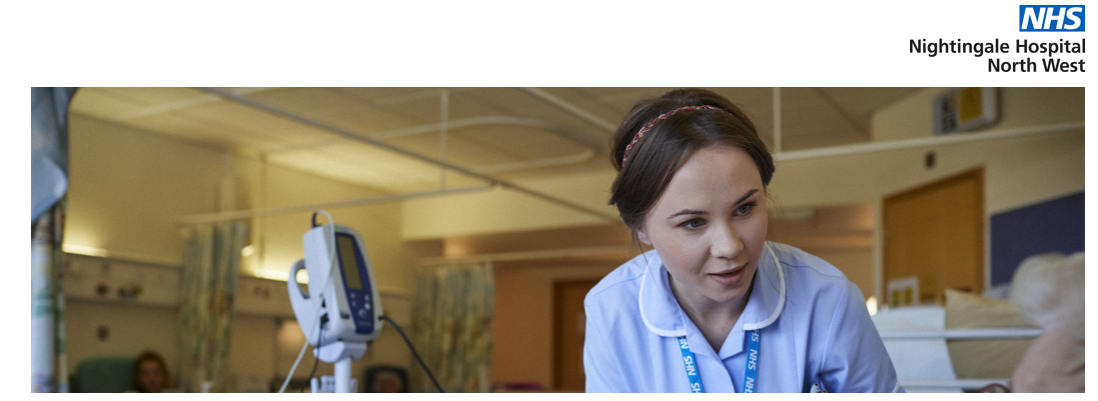 My experiences of working at the NHS Nightingale NW Hospital during COVID 19


Steve Glover, Head of Library Services
Manchester University NHS Foundation Trust
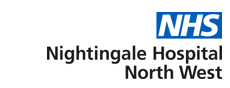 NHS Nightingale North West
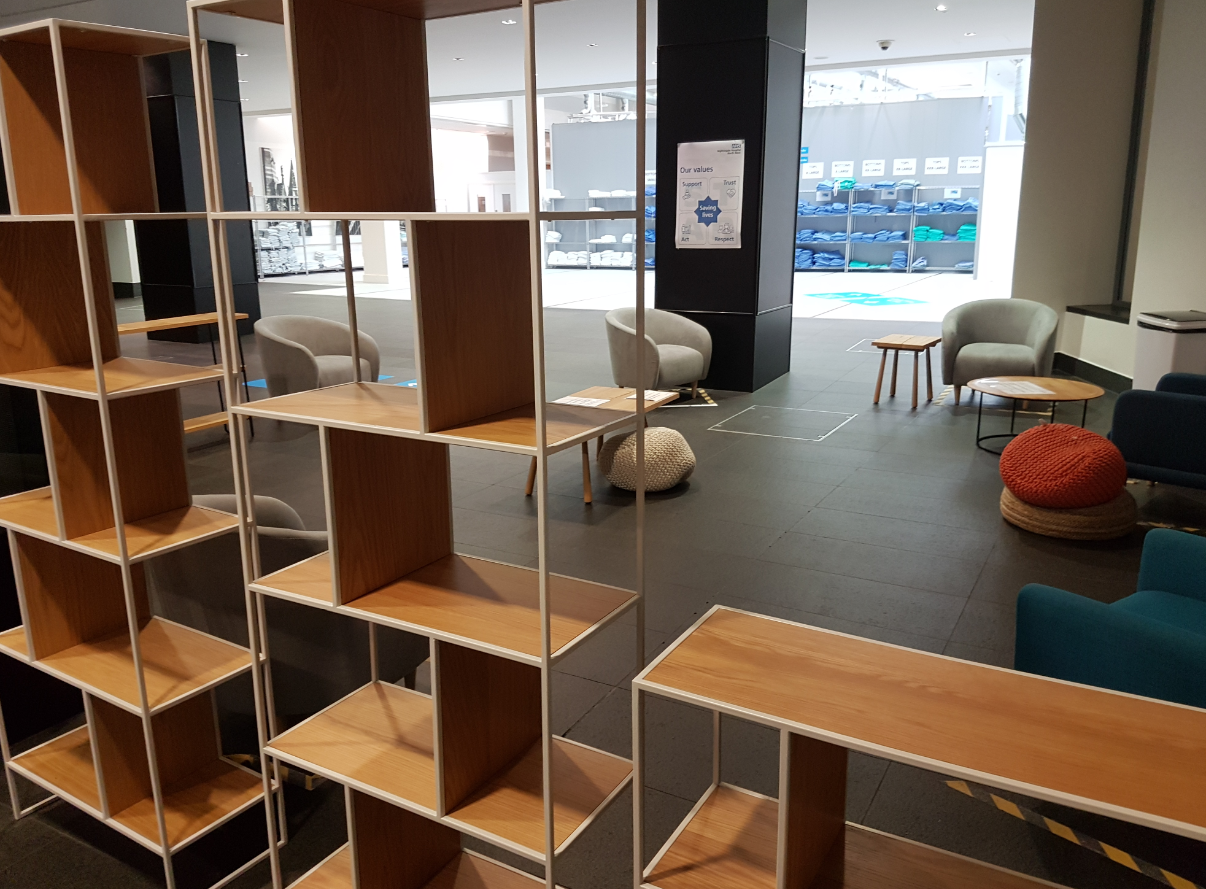 Step down patients …. 5 days post ICU & swabbing COVID +ve
Field Hospital:  no complex underlaying conditions
Referrals from 25 north west hospitals from Cheshire to Cumbria
18 Wards – 36 beds per ward in a Nightingale lay out
650 Bed capacity if needed
https://www.youtube.com/watch?v=qlaV3ivJ4mU&feature=youtu.be
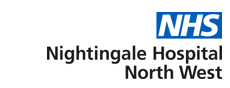 My role
I volunteered in early April when a call came out for staff
Induction at The Etihad Stadium over Easter weekend
I was one of four MFT library staff to work at the Nightingale
Following induction we had “aspirational interviews” on Easter Sunday to determine which roles we could best make a contribution
I was given the role of Duty Operations Manager
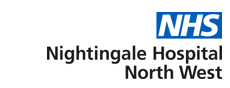 Duty Operations Manager
Based in the Operations Room
Bed Manager, NWAS Operations Admissions & Discharges, Medic Liaison, Nursing Liaison, Duty Manager
Bed capacity live state screen
Manage referrals through triage to accept or reject status working with medics, nursing, pharmacy, AHP, MH, & safeguarding teams
Work with NWAS top arrange transport
Manage the Bed Manager and Ops admin team
Run the 9am and 4pm capacity meetings
Experiences gained ……..
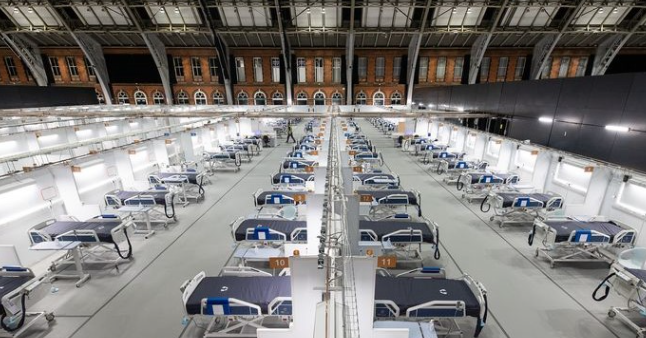 Working in an Ops room environment
Working with multi-professional clinicians 
Multi agency systems
Working with NWAS controllers
Bed management and capacity decisions
Expect the unexpected
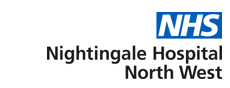 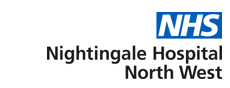 Operations admin team (“Ops”)
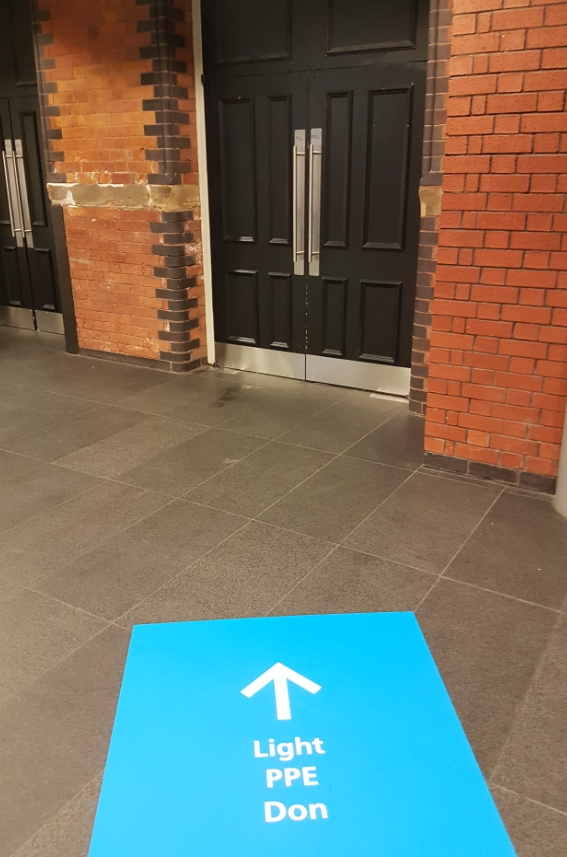 From Door to discharge
Admissions – PAS - paperwork
Patient flow  (attend daily board round)
Discharge to residence
Liaise with local hubs for packages of care
Arrange discharge with NWAS
Daily multi-professional team meeting around flow and discharge
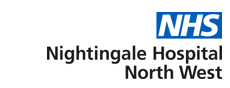 MFT Library staff at The Nightingale
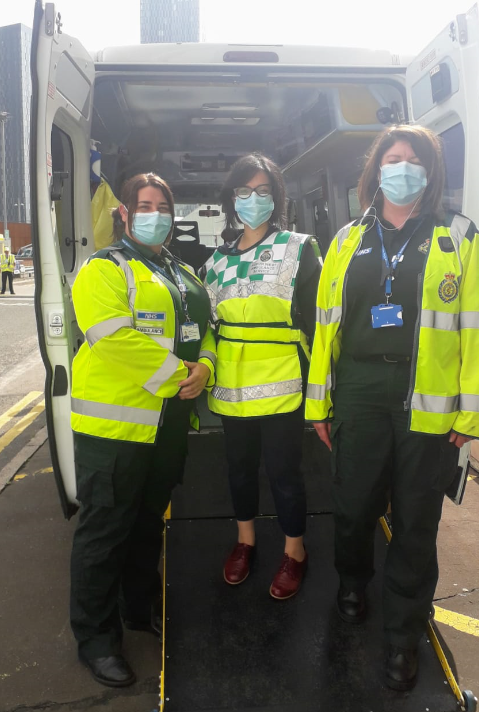 Laura Russell – arrived on day one and worked with the set-up team prior to opening
Becky Walsh – Patient flow team from admissions to discharge (weekends)
Asma Ahmed – Patient flow team from admissions to discharge

Working with clinicians
Working on PAS & clinical systems
Learning about discharge
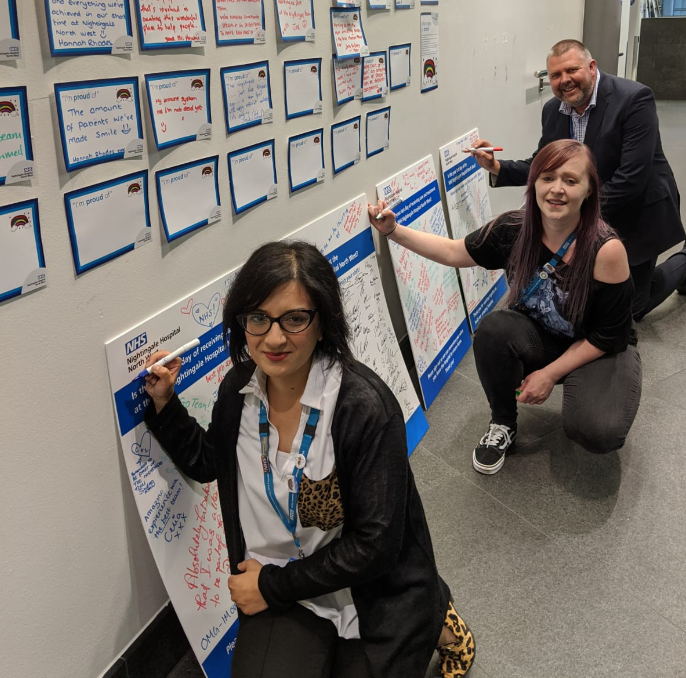 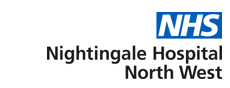 Signing out on our last day